Releases Roadmap
Release 1
Date
Release 2
Date
Release 3
Date
Feature
Create a cloud-based roadmap in Aha! Roadmaps
Feature
Feature
Feature
Feature
Feature
Feature
Feature
Feature
Feature
Feature
Feature
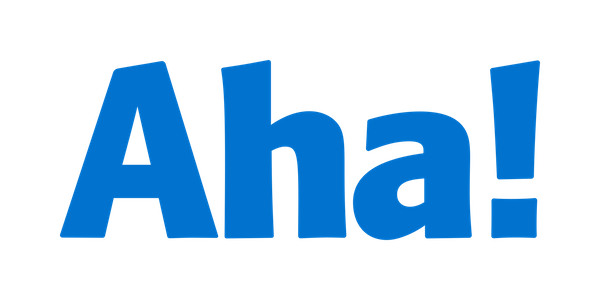